Postpartum Hemorrhage
Assessing etiology and management

         Berry A. Campbell, MD
Postpartum Hemorrhage Management
Determine etiology
Maintain hemodynamic stability
Treat underlying cause
Postpartum Hemorrhage
Assess pelvic injury
Sweep uterus, US
Coagulation labs
Postpartum Hemorrhage
Atony
Uterotonics
Tamponade
Surgical 
Embolization
Hysterectomy
The Bakri SOS Tamponade Balloon
Courtesy: Cook Women’s Health
Surgical
Vascular ligation
    O’Leary
    Utero-ovarian
    Hypogastric artery ligation
Uterine Artery Ligation
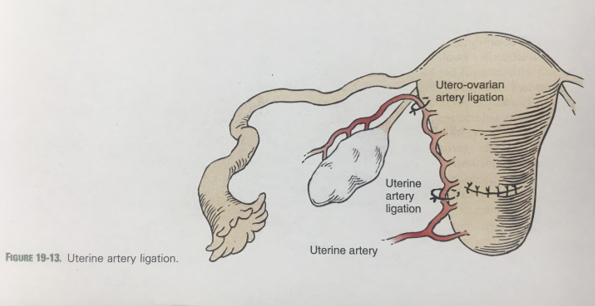 B-Lynch Compression Suture
Embolization
Mainly with slow persistent bleeding
Wishes to retain fertility
Failed other less invasive therapy
Uterine Inversion
We will discuss Assessment of Blood Loss and Replacement at the next session!
To Request a Copy of today’s Didactic Video PresentationContactRachel Grater, Program Coordinatorgrater@musc.edu
Project ECHO South Carolina Pregnancy Wellness
Visit Our Website: https://sctelehealth.org/services/pregnancy-wellness

Didactic Slide Sets Available on Website
Tele-Mentoring Programs in South Carolina
Project ECHO Opioid Use Disorders
Medical Director
Dr. Karen Hartwell, MUSC
Program Coordinator: Rachel Grater, grater@musc.edu
Website: www.scmataccess.org
1st  and 3rd  Friday of each month
12-1 pm
Project ECHO Pregnancy Wellness
Co-Medical Directors
Dr. Berry Campbell, USC and Dr. Donna Johnson, MUSC
Program Coordinator: Rachel Grater, grater@musc.edu
Website: www.pregnancywellnesssc.com
1st and 3rd Wednesday of each month
12:15-1 pm
Southeast Viral Hepatitis Interactive Case Conference
Medical Director
Dr. Divya Ahuja, USC
Program Coordinator: Adrena Harrison, adrena.harrison@uscmed.sc.edu
Website: http://schivtc.med.sc.edu/ 
1st and 3rd Wednesday of each month  12-1pm
4th Wednesday of each month 1-2pm
Project ECHO Peer Recovery Support Specialists
Co-Directors
Dr. Karen Hartwell, MUSC and Mike Malone, CPSS, NCPRSS, FAVOR Greenville
Program Coordinator: Rachel Grater, grater@musc.edu
2nd and 4th Tuesday of each month
12-1 pm